Воронежский государственный институт искусствПриемная кампания 2023 г.
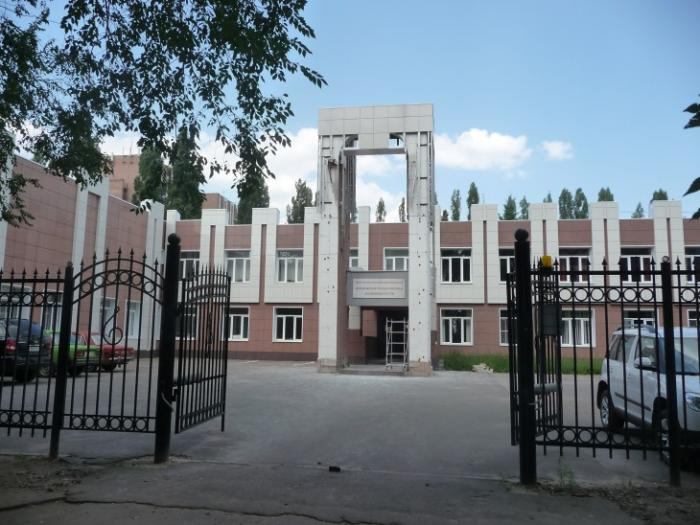 Контрольные цифры приема
Контрольные цифры приема
Целевой прием
Особенности целевого приема
1. Квота приема на целевое обучение устанавливается ежегодно Правительством РФ. 
2. Целевые места являются частью выделенных институту контрольных цифр приема на бюджетной основе.
3. Институт проводит отдельный конкурс по установленной целевой квоте для каждого  направления подготовки 
4. Абитуриент должен представить в приемную комиссию договор о целевом обучении с направляющей организацией — работодателем, заключенный до 01 июня 2023 года
5. Форма договора утверждена Постановлением Правительства РФ от 13.10.2020 № 1681.
6. «Целевик» вправе подать документы и на общий конкурс
7. Незаполненные места по целевой квоте передаются в количество мест общего конкурса
Поступление иностранных граждан
1. Поступление по квоте Минобрнауки РФ за счет бюджетного финансирования
осуществляется на платформе Россотрудничества;
 учитывает лимитированные и свободные в пределах квоты места для приема
2. Платный прием иностранных граждан 
осуществляется по конкурсу на утвержденные платные места по договору об оплате за обучение
ВАЖНО!!! При успешном прохождении вступительных испытаний творческой направленности количество платных мест может быть увеличено приказом по институту.
3. Прием граждан СНГ
осуществляется по конкурсу на бюджетные и платные места 
ВАЖНО!!!
Все поданные в приемную комиссию документы должны быть переведены на русский язык и заверены нотариально.
Все экзамены принимаются на русском языке.
КАК ПОЛУЧИТЬ КОНСУЛЬТАЦИЮ
ОСОБЕННОСТИ ПРИЕМА 2023
Нормативные документы
Приказ Минобрнауки РФ 
№ 1076 от 21.08.2020 
Об утверждении Порядка приема  на обучение по образовательным программам высшего образования – программам бакалавриата, программам специалитета, программам магистратуры 

Правила приема в ВГИИ на 2022-2023 учебный год
Утверждены приказом ректора №463-ОД от 28.10.2022
Размещены: https://voronezharts.ru/abiturientam/specialitet-i-bakalavriat/pravila-priema
1. СРОКИ:

Срок начала приема документов – 15 июня 2023 г.
Срок  завершения приема документов от лиц, поступающих по результатам дополнительных вступительных испытаний творческой и профессиональной направленности  – 10 июля 2023 г.

Срок завершения вступительных испытаний, проводимых в институте, – 25 июля 2023 г.

Сроки зачисления после завершения вступ. испытаний  
 - с  28 июля по 9 августа 2023 г.

2. ДЛЯ АБИТУРИЕНТОВ, поступающих в пределах квоты на образование иностранных граждан: 
подача документов до 10 июля 2023 года;вступительные испытания с 11 июля по 31 августа 2023 года.
ОСОБЕННОСТИ ПРИЕМА 2023
ПОДАЧА ЗАЯВЛЕНИЙ О ПРИЕМЕ  С ДОКУМЕНТАМИ: 
1. Лично в приемную комиссию института
2. Через оператора почтовой связи на адрес института
3. В электронной форме 
- по электронной почте приемной комиссии  - документы отсканировать в цвете и сохранить в формате pdf с распознаванием текста.
- через использование Суперсервиса «Поступление в вуз онлайн» посредством ФГИС «Единый портал государственных и муниципальных услуг» (ЕПГУ)
СПИСОК ДОКУМЕНТОВ:
1. Заявление  о приеме (подписать синей ручкой)
2. Документ об образовании (аттестат /диплом) (копии с двух сторон с приложением)
3. Паспорт  (копии первых двух страниц, а также страниц, содержащих сведения о  прописке и ранее выданных паспортах)
4. СНИЛС
5. Копия ИНН
6. Фотография 3х4 (8 экз.)
7.  Грамоты лауреатов, дипломантов, ГТО (золотой значок – копия книжки) с указанием точных дат
Мед справка № 086-У
8. Документ, подтверждающий инвалидность 1-3 гр. или ограниченные возможности здоровья, требующие специальные условия при поступлении
9. Документы, подтверждающие статус сироты (возраст до 21 года) и другие документы, подтверждающие при поступлении особое право
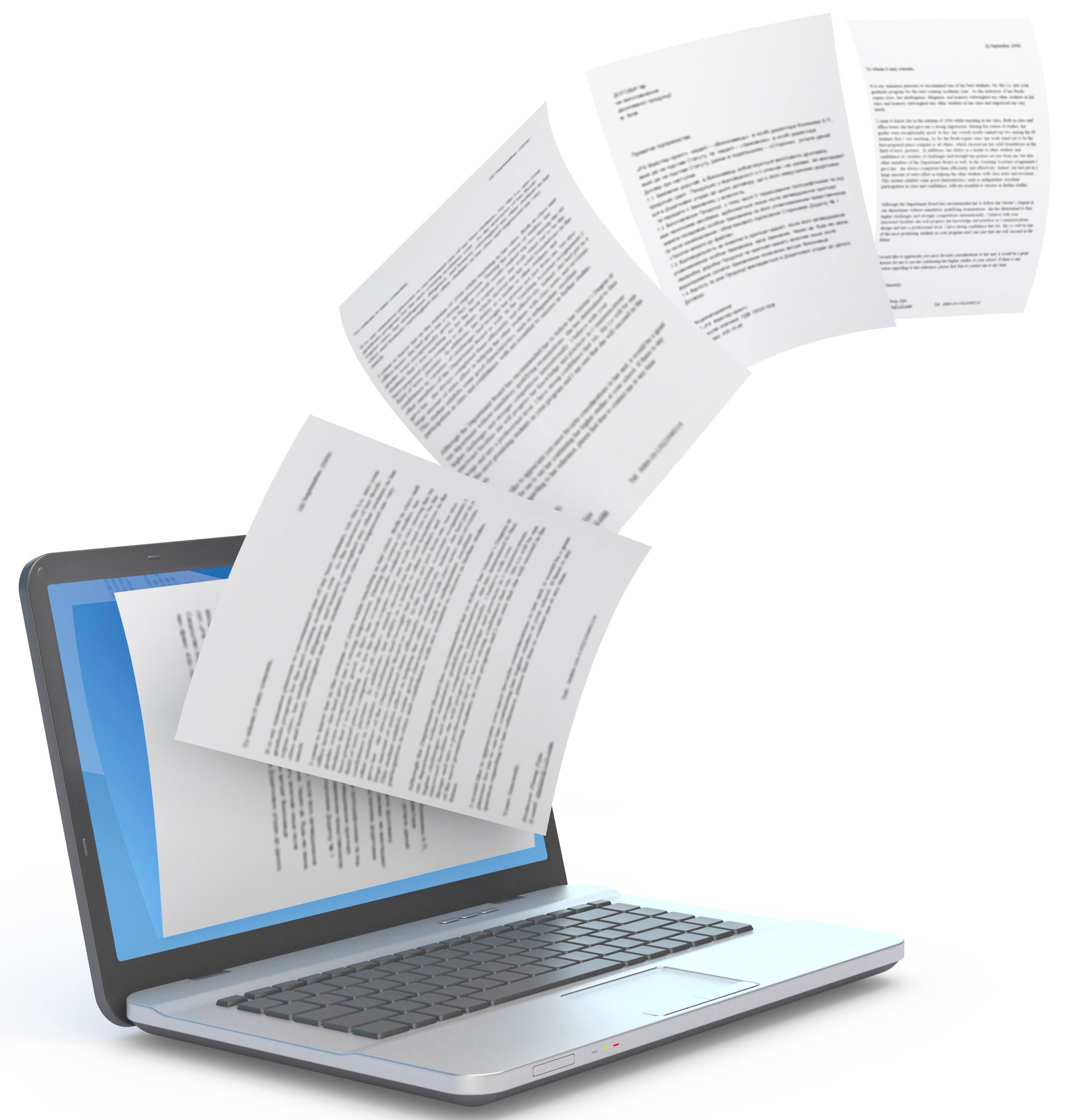 Подлинники документов или распечатанные электронные копии формируют личное дело абитуриента.
Подлинники документов, поданные в электронной форме, сдаются в приемную комиссию после окончания проведения вступительных испытаний в очной форме до 27 июля 2023 г.;
 - в случае дистанционного проведения вступительных испытаний - до 27 июля 2023 г.
Институт имеет право и возможность проверять подлинность присланных документов.
ВАЖНО!
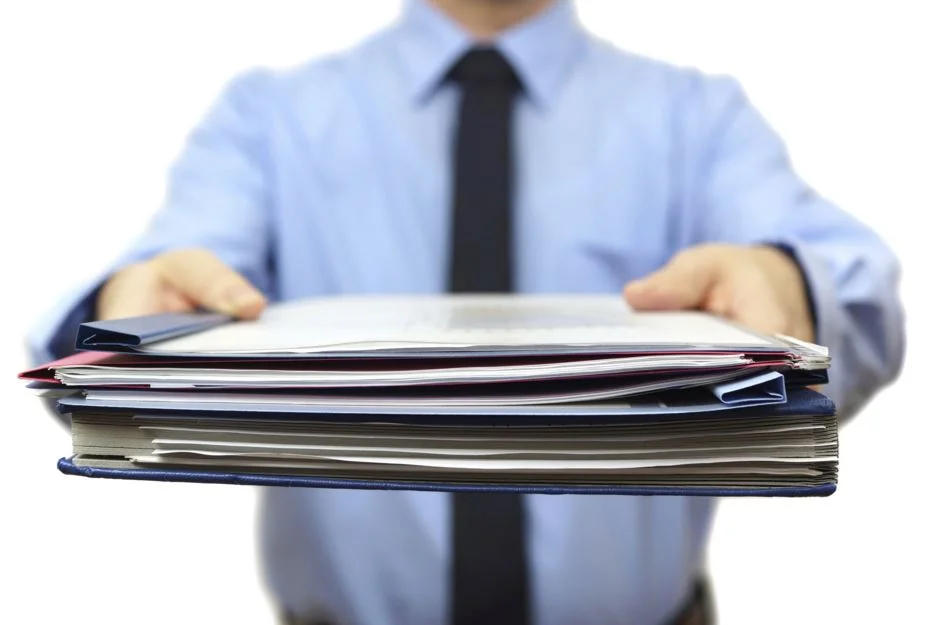 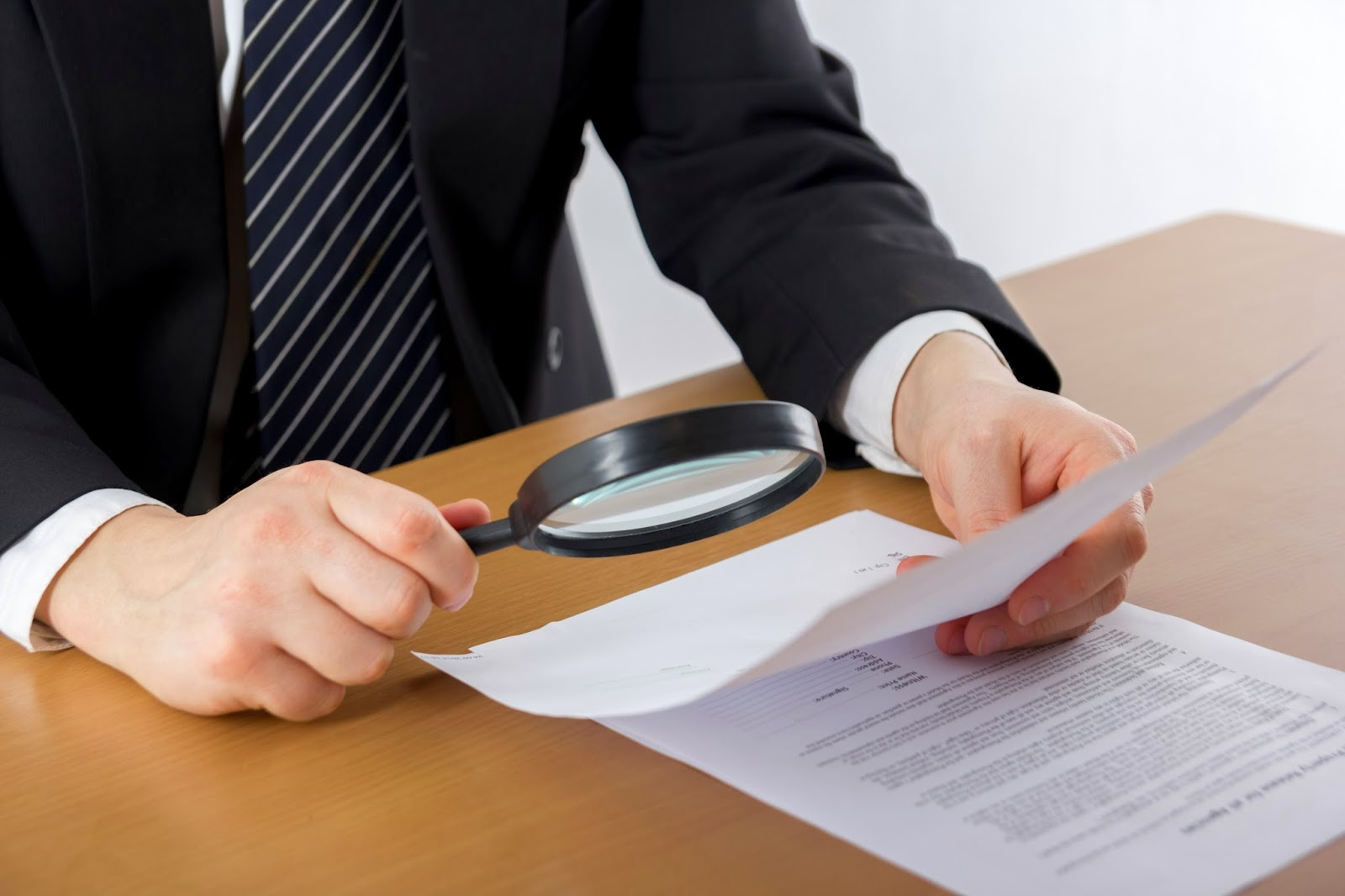 ПОДГОТОВКА К ПОСТУПЛЕНИЮ В ДИСТАНЦИОННОЙ ФОРМЕ
ПОДГОТОВКА К ДИСТАНЦИОННОМУ ПОСТУПЛЕНИЮ
1.  Выбрать рабочее оборудование для общения с приемной комиссией (компьютер, ноутбук, планшет, смартфон с видеокамерой).
2. Информировать по электронной почте  ответственного секретаря приемной комиссии о технической готовности к дистанционному участию в приемных испытаниях.
3. Подготовить согласованное с приемной комиссией программное обеспечение для участия во вступительных испытаниях дистанционно.
В СЛУЧАЕ ПОДАЧИ ДОКУМЕНТОВ В ЭЛЕКТРОННОМ ВИДЕ
1. Подготовить необходимый комплект документов, отсканировать в цвете и сохранить в формате pdf.  
2. Подписать файлы – указать на каждом файле фамилию и наименование документа.
3.  Создать электронную папку с документами с названием – ДОКУМЕНТЫ ДЛЯ ПОСТУПЛЕНИЯ и указанием фамилии.
4.  Архивировать папку с документами и отослать в приемную комиссию по почте priemkom2019@mail.ru
5. ЗАРАНЕЕ!!! подготовить бумажную или пластиковую папку с подлинниками документов для поступления по списку.
Особенности прохождения вступительных испытаний по общеобразовательным предметам
МИНИМАЛЬНОЕ КОЛИЧЕСТВО БАЛЛОВ
   для поступающих по всем специальностям и направлениям подготовки
Русский язык – 50
Литература – 45 
   Для поступающих по особому праву: 
Русский язык – 75
Литература – 75
ФОРМА ПРОВЕДЕНИЯ ВСТУПИТЕЛЬНЫХ ИСПЫТАНИЙ
Русский язык – диктант
Литература – сочинение 

ЭКЗАМЕНЫ  ПРОХОДЯТ В ОЧНОЙ ФОРМЕ
В случае особых обстоятельств – в режиме on-line КОНФЕРЕНЦИИ
Особенности прохождения вступительных испытаний творческой направленности 
в дистанционном формате
ОСНОВНЫЕ ФОРМЫ ПРОВЕРКИ УРОВНЯ ПРОФЕССИОНАЛЬНОЙ ПОДГОТОВЛЕННОСТИ АБИТУРИЕНТОВ
1. Оценка выполнения задания в режиме видеоконференции
2. Оценка творческого портфолио (видеозаписи  подготовленной программы/ фотографий живописных работ)
Дистанционная форма проверки уровня подготовленности
Строгий подход к идентификации абитуриента
Соответствие требований к экзаменам, проводимым в режиме видеоконференции, требованиям, утвержденным для проведения вступительных испытаний очно.
 Оценка исполнительских возможностей абитуриента по творческому портфолио
Особенности творческих испытаний в случае дистанционной формы приема
МУЗЫКАЛЬНЫЙ ФАКУЛЬТЕТ 
Музыкально-инструментальное искусство
Вокальное искусство
Искусство концертного исполнительства
 1.Творческое испытание (исполнение сольной программы):  Подготовка видеозаписи сольных выступлений 
(в соответствии с приемными требованиями к программе) 
2. Профессиональное испытание (сольфеджио) (в режиме видеоконференции в реальном времени): Чтение с листа, пение гамм, интервалов и аккордов от звука и в тональности, гармонических оборотов, определение на слух интервалов, аккордов, гармонической последовательности в объеме периода или предложения
Музыкознание и музыкально-прикладное искусство 
ОТЛИЧИЕ: 
1. Творческое испытание (расшифровка, исполнение народных песен): расшифровка -  в режиме видеоконференции в реальном времени;
Оценка исполнения народных песен – по 2 видеозаписям.
Подготовить видеозапись (не более 4 мин.), демонстрирующую уровень владения игрой на фортепиано.
Музыковедение
ОТЛИЧИЕ:
1. Творческое испытание – сольфеджио и гармония  устно (в режиме видеоконференции в реальном времени) ;
2. Профессиональное испытание (музыкальная литература) – музыковедческое эссе на предложенную тему (в режиме видеоконференции в реальном времени)
Особенности творческих испытаний в дистанционной форме
ТЕАТРАЛЬНЫЙ ФАКУЛЬТЕТ
1 . Подготовить и прислать запись исполнения программы (чтение  наизусть: стихи, проза, басня) 

 2 . Мастерство актера и исполнение пластических этюдов
(выполнение простых одиночных упражнений предложенных педагогом в режиме видеоконференции в реальном времени)
ФАКУЛЬТЕТ ЖИВОПИСИ
1. Оценка творческого портфолио:
Рисунок головы натурщика (50х40, бумага, карандаш)Рисунок обнаженной фигуры (А2, бумага, карандаш)Этюд головы натурщика (50х40, холст, масло)Этюд портрета с руками (60х40, холст, масло)Этюд обнаженной фигуры (70х50, холст, масло.)Цветовой эскиз композиции (40 по большей стороне, масло, акрил, гуашь на выбор).
Или 
Живопись - Выполнение портрета (холст масло) (в режиме видеоконференции в реальном времени)
2. Композиция – постановочное задание (в режиме видеоконференции в реальном времени)
Кто набирает в 2023 году курс?
Театральный факультет
Художественный руководитель курса -  
Сисикина Ирина Борисовна - 

профессор, 
заведующая кафедрой мастерства актера
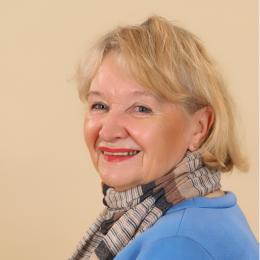 Кто набирает в 2023 году курс ?
Художественный руководитель курса – Кострюков Евгений Александрович,
Член Союза художников РФ,
Декан факультета живописи, 
участник 
всероссийских и 
международных 
выставок
Факультет живописи
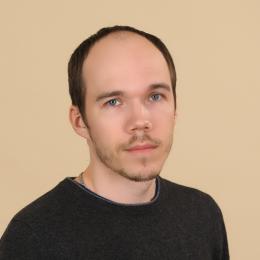 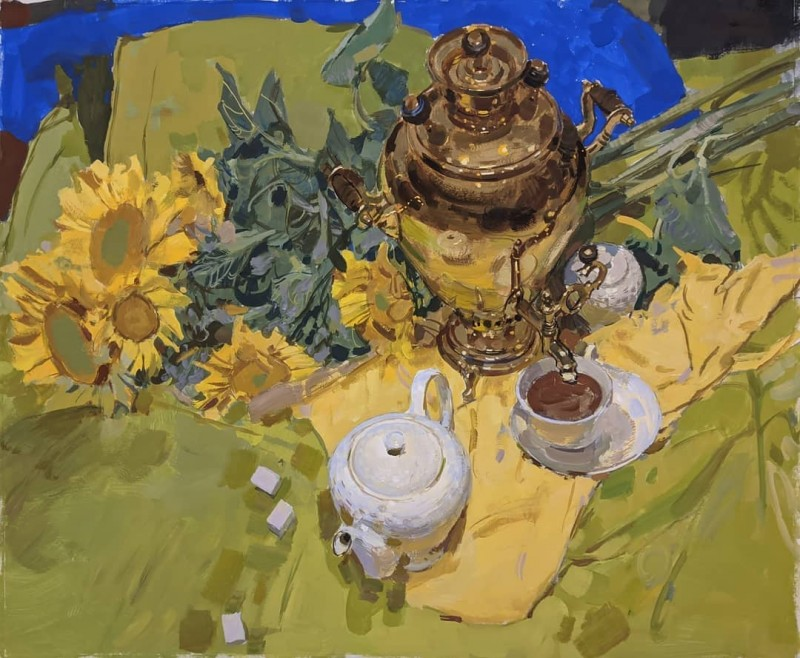 ФИНАНСОВЫЕ ЗАТРАТЫ
Стоимость проживания в общежитии в 2022-2023 г. 
(в 2023 г. возможно небольшое повышение):
Для лиц, обучающихся на бюджетной основе – 600 руб. в месяц
Для платников – 
1432 руб. в месяц  
в двухместной комнате, 
1312 руб. в месяц 
в трехместной комнате
Стоимость обучения в 2023 году:
Для граждан РФ и стран СНГ, поступающих на программы бакалавриата и специалитета – 212 950 руб. в год
Для иных иностранных граждан – 250 000 в год
Стоимость потребительской корзины в Воронежской области: 
11724 руб. в месяц
контакты
Ректор: Карпов Сергей Викторович: 
rector.vgii@bk.ru 

Ответственный секретарь приемной комиссии: Киреева Вера Георгиевна         
 +7 904 214-05-29; priemkom2019@mail.ru

Проректор по учебной и воспитательной работе: 
Федоровская Ольга Игоревна                     
  +7 950 767-98-57; folgaf@mail.ru 

ОФИЦИАЛЬНЫЙ САЙТ:
http://voronezharts.ru/ 

АДРЕС:
394053, Воронеж, ул. Генерала Лизюкова, д. 42
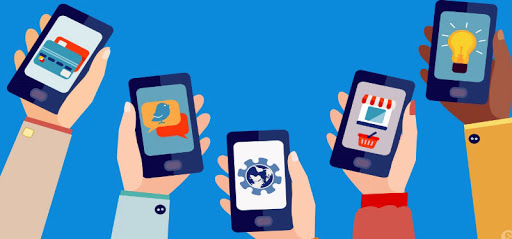